Oportunidades y Retos del Artículo 6 en la región
Introducción al Artículo 6

18 de mayo de 2023
Mercados de Carbono
Mercado bajo el    Artículo 6
Mercado de Cumplimiento
Mercado Voluntario
Compensación de emisiones como parte de metas climáticas sobre neutralidad de carbono o cero emisiones neta.
Para cumplir las CDN de forma domestica.
Para cumplir las CDN de forma cooperativas.
Motivación = cumplimiento obligatorio utilizando un instrumento de fijación de precio al carbono (impuesto al carbono, SCE, etc.)
Motivación = incrementar la ambición de la CDN / cumplir la CDN de forma flexible.
Motivación = Objetivos autoestablecidos
Compradores = entidades de cumplimiento (corporaciones)
Compradores = corporaciones/individuos
Compradores = en su majoria Países
Unidades: Créditos Voluntarios
Unidades: Resultados de Mitigación Transferidos Internacionalmente (ITMOs); A6.4ERs, MCUs
Unidades: permisos de emisión y créditos de compensación.
Autorregulaciones – códigos emergentes de buenas practicas
Regulaciones domesticas o sectoriales
Supervisión Internacional/ Reglas
2
Artículo 6: cooperación para las CDN
Enfoques Cooperativos
Artículos 6.2, 6.3 y decisión 1/CP.21, párrafo 36
Cooperación Bilateral/multilateral entre países interesados, que involucra transferencias de resultados de mitigación generados a partir de esta cooperación
El Mecanismo
Artículos 6.4 al 6.7 y decisión 1/CP.21, párrafos 37 y 38
Será operado de forma centralizada por la Secretaria de la CMNUCC, los créditos de reducción de emisiones serán generados por actores del sector público y privado, se permitirá la transferencia internacional de estos créditos.
Marco para Enfoques de No Mercado
Artículos 6.8, 6.9 y decisión 1/CP.21, párrafos 39 y 40
Facilita la Acción climática climate por medio de la Cooperación internacional enfocada en el Desarrollo sostenible y la erradicación de la pobreza (no involucra comercio)
Alcance de las Actividades del Artículo 6
REDUCCIÓN DE EMISIONES
Pueden provenir de todos los sectores, incluyendo las soluciones basadas en la naturaleza, por ejemplo:
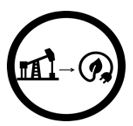 Reducir emisiones derivadas de la deforestación y la degradación.
Manejo Sostenible de los Bosques.
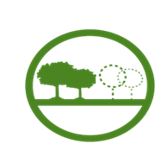 Transición a Energías Renovables
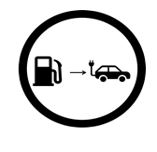 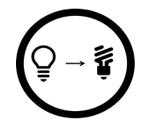 Transición a Vehículos Eléctricos
Eficiencia Energética
REMOCIONES
Pueden provenir de soluciones de ingeniería y de mejora de los sumideros de carbono, por ejemplo:
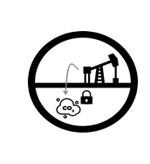 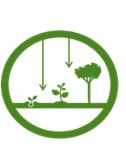 Mejora de Almacenamiento de las Reservas de Carbono:
Aforestación y Reforestación
Tecnología de eliminación de carbono diseñada: captura y almacenamiento de aire directo
Adaptación y Mitigación y Medios de Implementación– Sin Comercio de Emisiones
Puede incluir todos los tipos de cooperación sin transferencia de resultados de mitigación
4
Requerimientos de Participación para el Artículo 6.2 y 6.4
Artículo 6.2
Artículo 6.4
Es país Parte del Acuerdo de Paris y mantiene su CDN y LT-LEDs
Informe Nacional de Inventario (NIR, en inglés) (como parte del Informe Bienal de Transparencia, BTR en inglés)
Arreglos establecidos para  autorizar y dar seguimiento al uso de los ITMO para el logro de la CDN
Tiene una Autoridad Nacional Designada (DNA, en inglés) establecida.
Indicó al Órgano Supervisor (SB, en inglés) como su participación contribuye al desarrollo sostenible.
La Participación contribuye a la implementación de su CDN y la LT-LEDS, las metas a largo plazo del Acuerdo de Paris.
Enfoques de línea base específico y períodos de acreditación
5
[Speaker Notes: Requerimientos Generales de Participación]
Qué es un ITMO?
Los resultados de mitigación transferidos internacionalmente (ITMO)
Utilizan una métrica de dióxido de carbono equivalente [CO2e]

Articulo 6.2: el ITMO cuentan para las contribuciones determinadas a nivel nacional (NDC) de los países, 

Aunque el libro de reglas del Acuerdo de París no está completamente finalizado, se ha acordado lo suficiente para que algunos países comiencen a participar y planificar las transacciones de ITMO.

Primera transferencia de ITMOS: Ghana presentó el primer proyecto autorizado bilateralmente que se ejecutaría en el marco de este mecanismo con Suiza. Vanuatu presentó el primer proyecto autorizado unilateralmente, que nivelará el camino para su ejecución.
6
Ajustes Correspondientes
Parte que recibe
Parte que transfiere
GEI
GEI
Después de la actividad de mitigación
Antes de la actividad de mitigación
Antes d los ITMO recibidos
Balance de Emisiones Ajustado
ITMO usados para la CDN
Adaptado del PNUD/Curso Aprendiendo de la Naturaleza “Haciendo operative el Artículo 6.2 del Acuerdo de Paris: Logrando una Acción climática ambiciosa a través de enfoques cooperativos”
Corresponding adjustments
Receiving Party
Transferring Party
GHG
GHG
Before mitigation activity
After mitigation activity
Before ITMOs received
Adjusted emission balance
ITMOs used toward NDC
Adapted from UNDP/Learning from nature course “Operationalizing Article 6.2 of the Paris Agreement: Achieving ambitious climate action through cooperative approaches”
Aprobación y Autorización
Transferencia para la CDN
Autorizado por el país anfitrión bajo A.6
Resultado de Mitigación del 6.2
Mitigación Internacional
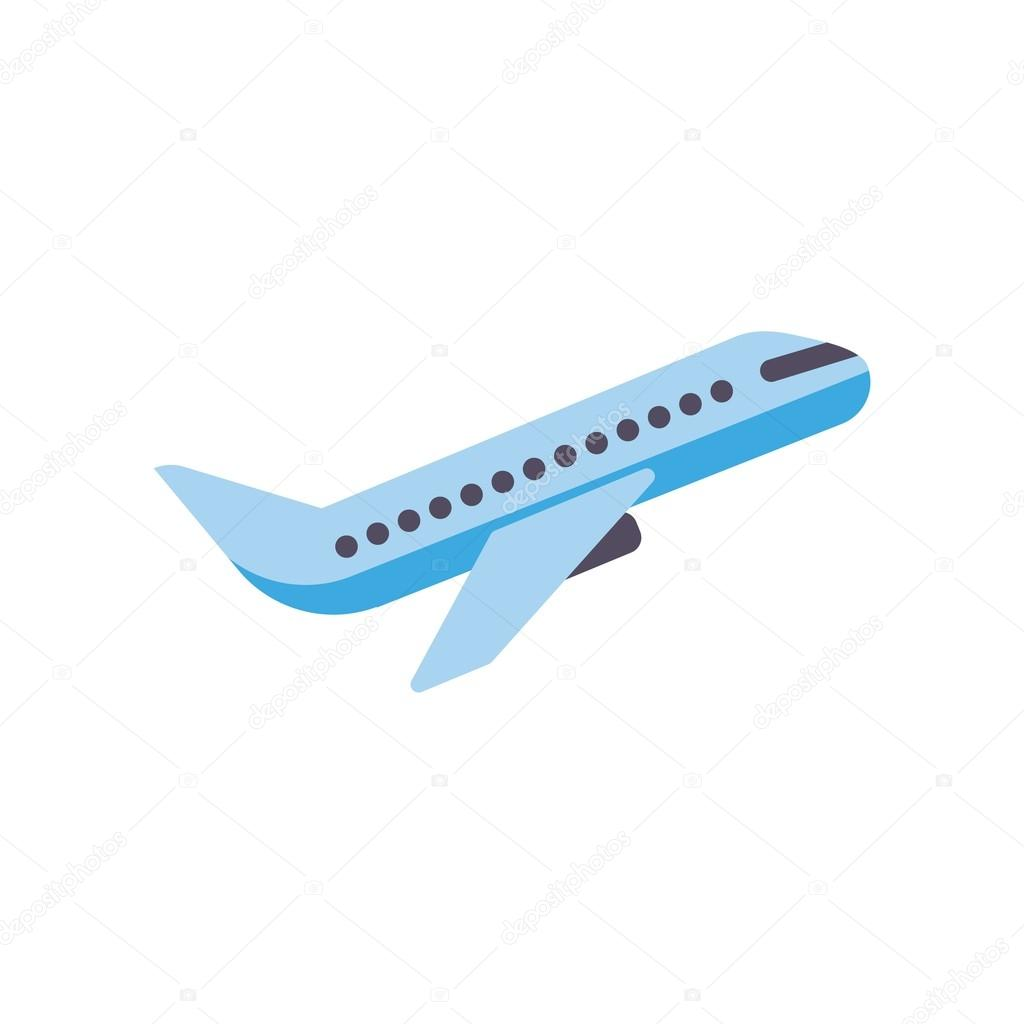 AC
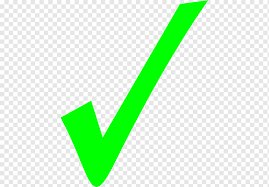 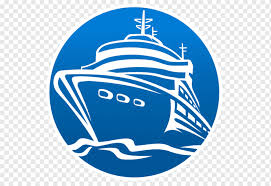 Autorizado para fines distintos a los anteriores
Resultados de Mitigación/Unidades del 6.4
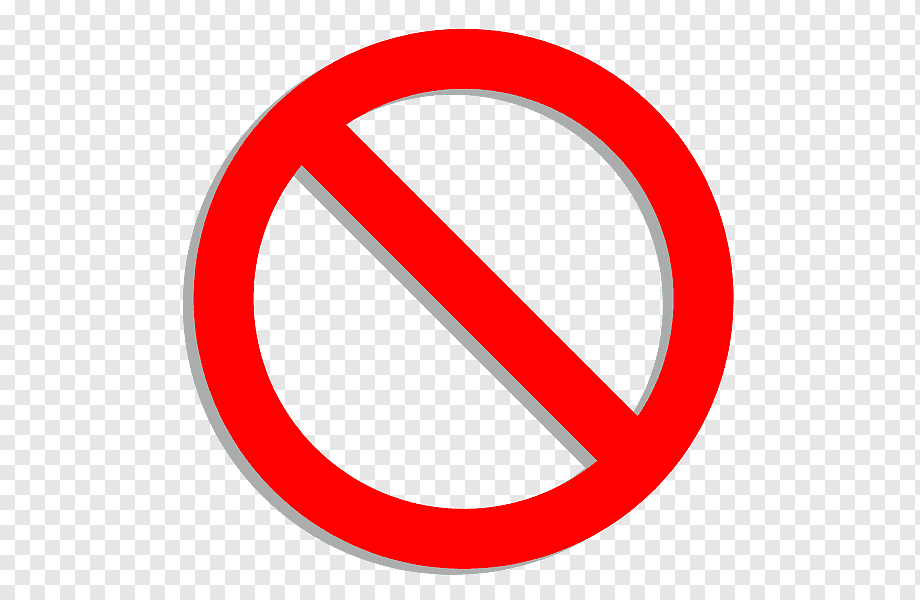 No Autorizado por el país anfitrión bajo A.6
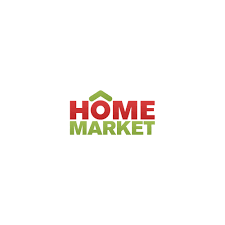 NO 
AC
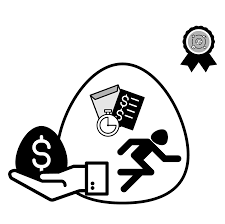 Instrumentos de precio al carbono y mercados de carbono
Logro de la CDN
Acción Voluntaria
Precio al Carbono Mandatorio
Emisiones contabilizadas del País Parte
Sistemas de Comercio de Emisiones
(SCE)
Compensación Voluntaria (por ejemplo corporaciones e individuos
Impuesto al Carbono/
Tarifa
Fuera de la Caja
Actividad específicamente diseñada para el enfoque del Artículo 6.2
Artículo 6.4
Proyectos y enfoques basados en programas (estandares de carbono)
¿Por qué la importancia del Artículo 6?
El Artículo 6 es una parte importante de las “cajas de herramientas” que tiene el mundo para abordar el cambio climático.
El Artículo 6 es el único elemento del Acuerdo de Paris que involucra directamente al sector empresarial y de inversión privada en actividades que pueden ser implementadas y en la cual ellos pueden invertir. 
Además de los instrumentos de mercados, la implementación de los enfoques de No Mercado es esencial para contribuir al desarrollo sostenible y la erradicación de la pobreza. 
El costo de implementación de la CDN se reducirá a la mitad ($250,000 millones al 2030) o facilitará la remoción de 50% de las emisiones (alrededor de 5 GT de CO2eq por año al 2030).
Existe un gran potencial en el mundo real para la acción cooperativa – como muestran los proyectos pilotos existentes de Artículo 6, las decisiones tomadas en Glasgow, se facilita el impacto general de la Acción cooperative en la mitigación global. 
El mecanismo centralizado garantiza una mayor accesibilidad a los mercados.
11
¡GRACIAS!Article 6 Capacity Building Online Course.Cooperative Approaches
Fabiana Rodrigues
frodrigues@unfccc.int